Universidade de São Paulo
Escola Superior de Agricultura “Luiz de Queiroz”
Departamento de Ciência do Solo
BIOLOGIA DO SOLO (LSO – 400)
Professor Responsável: Fernando Dini Andreote
Monitores:
Adijailton J de Souza
Arthur Prudêncio de A. Pereira
Cátia Simon
Gustavo Malimpence
Técnico responsável:
Piracicaba
2017
Luiz Fernando Baldesin
Universidade de São Paulo
Escola Superior de Agricultura “Luiz de Queiroz”
Departamento de Ciência do Solo
BIOLOGIA DO SOLO (LSO – 400)
Aula prática: ISOLAMENTO DE FUNGOS E BACTÉRIAS TOTAIS
(CONTAGEM)
2º semestre de 2017
CONTAGEM
CFU Scope
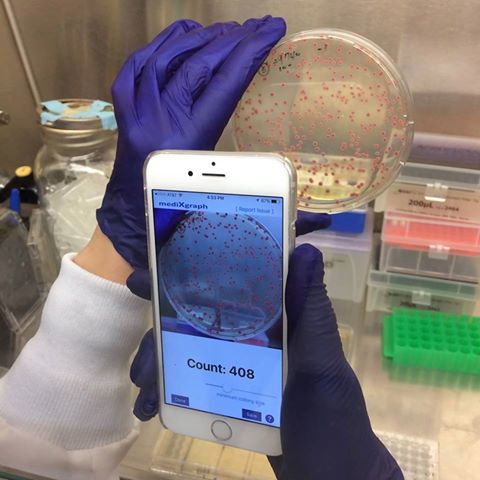 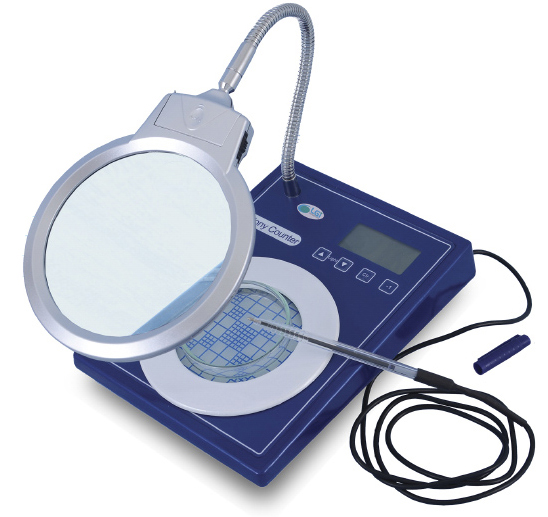 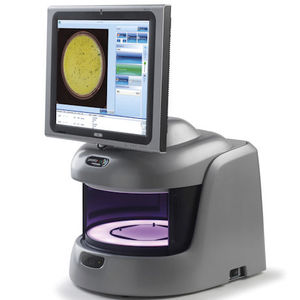 Fonte: Google Imagens
CÁLCULO:
UFC g-1 solo
AMOSTRA 1:
900
AMOSTRA 2:
1000
AMOSTRA 3:
1750
Estimativa do UFC g de solo
Onde: NC – números de colônias; FD – fator de diluição (sinal positivo); VP – Volume pipetado (mL); MS – Massa do solo;
Exemplo: 10 gramas de solo são suspendidos em 90 mL de solução salina, desta suspensão foram pipetados 100 µL das diluição 10-2 e foram contadas 35 colônias na placa. Calcule o UFC g-1 solo.

UFC g-1 solo = {[(35 x 100) ÷ 0,1] x 90} ÷ 10 = 315.000 ou 3,15 x 10-3
Estimativa: método alternativo
UFC g-1 de Solo = NC x 10 x FD
Onde: NC = número de colônias; 10 = Massa de Solo; FD = fator de diluição (sinal positivo)
Universidade de São Paulo
Escola Superior de Agricultura “Luiz de Queiroz”
Departamento de Ciência do Solo
BIOLOGIA DO SOLO (LSO – 400)
Aula prática: RESPIRAÇÃO DO SOLO
2º semestre de 2017
Princípio do método
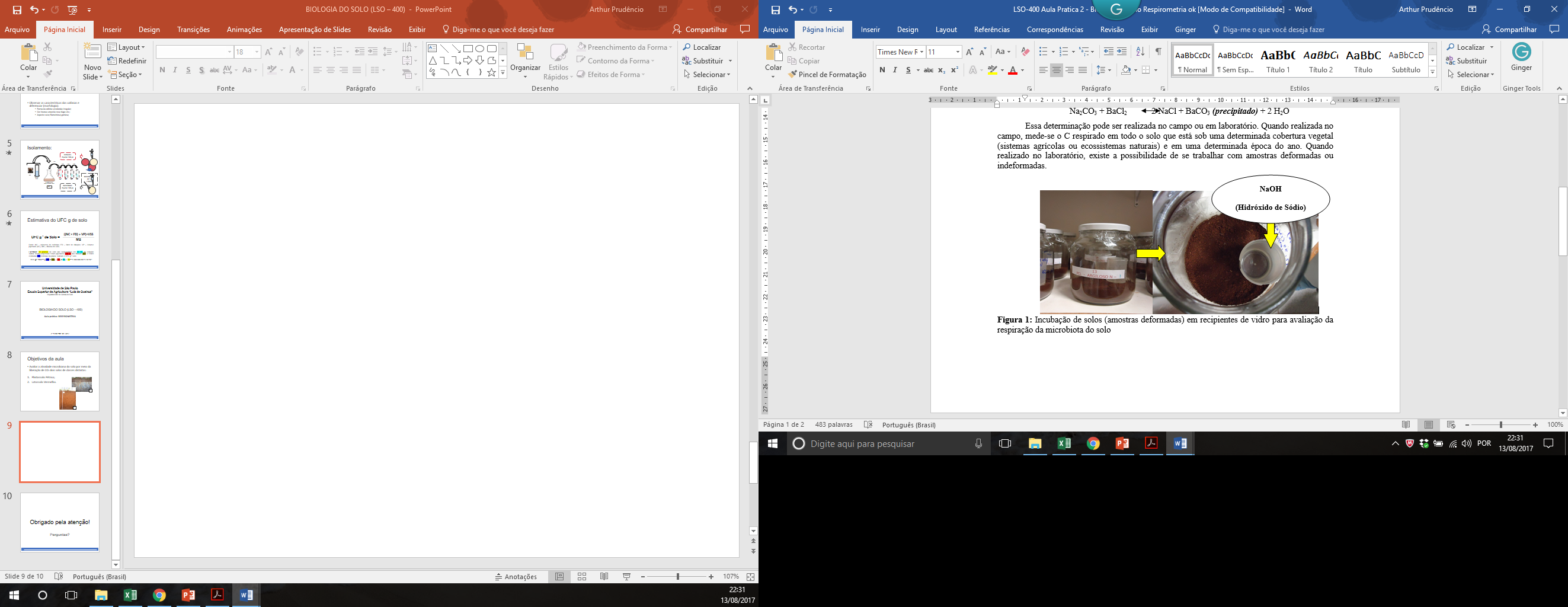 Liberado pelo solo
CO2 + 2NaOH + H2O     Na2CO3 + H2O + NaOH 

+ BaCl2  BaCO3 + 2NaCl + H2O + NaOH
A ser titulado
Fórmula: mg CO2  = 22 x (20 – V HCl)
Arthur PA Pereira
Disciplina da Pós
Ano: 2013.
Obrigado pela atenção!
Perguntas?